Legislativní novinky             v problematice zaměstnávání osob            se zdravotním postižením
7. dubna 2018
1
Zákon č. 435/2004 Sb., o zaměstnanosti ve znění pozdějších předpisů

komplexní systémová změna právní úpravy v oblasti zaměstnávání osob se zdravotním postižením, kterou dochází k jednoznačnému  oddělení  a pojmovému odlišení volného a chráněného trhu práce 





     V souvislosti s touto změnou dochází k novému označení příspěvků poskytovaných zaměstnavatelům, 		kteří zaměstnávají osoby se zdravotním postižením.

zavedení institutu uznání zaměstnavatele za zaměstnavatele na chráněném trhu práce formou dohody, kterou Úřad práce České republiky bude  uzavírat se zaměstnavateli

snížení dosavadního 36násobku poskytovaného náhradního plnění na 28násobek
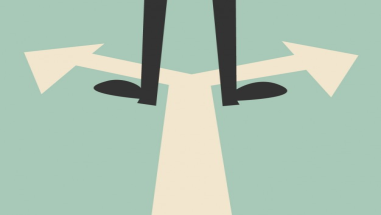 volný                                         chráněný
Trh práce
2
Zákon č. 435/2004 Sb., o zaměstnanosti ve znění         pozdějších předpisů
možnost odstranění tvrdosti zákona ve vztahu k poskytování příspěvku na podporu zaměstnávání osob se zdravotním postižením na chráněném   	trhu práce, spočívající v prominutí splnění podmínky bezdlužnosti. Pouze ale  ve výjimečných případech.
změna výše příspěvku poskytovaného na podporu zaměstnávání osob se zdravotním postižením                 na chráněném trhu práce.
3
Detailní informace k vybraným ustanovením novely
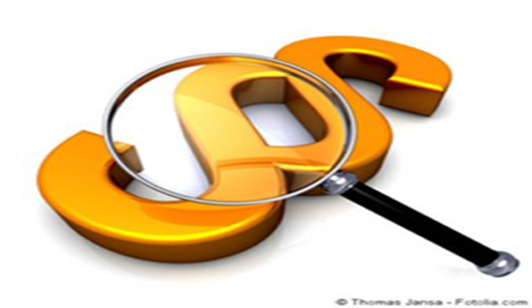 4
Zákon č. 435/2004 Sb., o zaměstnanosti ve znění pozdějších předpisů

§ 75  příspěvek na zřízení pracovního místa pro osobu se zdravotním postižením
Změna stávajícího příspěvku na zřízení chráněného pracovního místa. 

Příspěvek se bude týkat zaměstnavatele, který zřídí pro osobu se zdravotním postižením na základě písemné dohody uzavřené s Úřadem práce České republiky pracovní místo a jeho poskytování se bude řídit současným zněním § 75 zákona o zaměstnanosti s tím, že se na něj nebudou vztahovat podmínky určené pro chráněný trh práce, tj. dosavadní podmínky pro vymezení chráněného pracovního místa.
§ 75
Příspěvek na zřízení pracovního místa pro osobu se zdravotním postižením
(1) Pracovním místem zřízeným pro osobu se zdravotním postižením se rozumí pracovní místo, které zaměstnavatel zřídil pro osobu se zdravotním postižením na základě písemné dohody uzavřené s Úřadem práce. Na zřízení pracovního místa pro osobu se zdravotním postižením poskytuje Úřad práce zaměstnavateli příspěvek. Pracovní místo zřízené pro osobu se zdravotním postižením musí být takovou osobou obsazeno po dobu 3 let.
(2) Příspěvek na zřízení pracovního místa pro osobu se zdravotním postižením může činit maximálně osminásobek a pro osobu s těžším zdravotním postižením maximálně dvanáctinásobek průměrné mzdy v národním hospodářství za první až třetí čtvrtletí předchozího kalendářního roku. Zřizuje-li zaměstnavatel na základě jedné dohody s Úřadem práce 10 a více pracovních míst pro osoby se zdravotním postižením, může příspěvek na zřízení jednoho pracovního místa pro osobu se zdravotním postižením činit maximálně desetinásobek a pro osobu s těžším zdravotním postižením maximálně čtrnáctinásobek průměrné mzdy podle věty první.
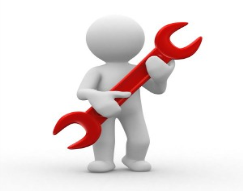 5
§ 76  příspěvek na úhradu provozních nákladů vynaložených  v souvislosti se zaměstnáváním osoby se zdravotním postižením



Poskytování příspěvku již nebude vázáno na zřízená či  vymezená chráněná pracovní místa, protože tento institut  bude nahrazen dohodou o uznání zaměstnavatele za zaměstnavatele    na chráněném trhu práce. 

Nově jsou stanoveny náležitosti žádosti o poskytnutí tohoto příspěvku a rovněž dohody o poskytnutí tohoto příspěvku. Zároveň se zpřesňuje právní úprava poskytnutí tohoto příspěvku ve vztahu k osobě samostatně výdělečně činné, která je osobou se zdravotním postižením. 


§ 76
Příspěvek na úhradu provozních nákladů vynaložených v souvislosti se zaměstnáváním osoby se zdravotním postižením
Příspěvek na úhradu provozních nákladů vynaložených v souvislosti se zaměstnáváním osoby se zdravotním postižením může Úřad práce poskytnout na základě písemné dohody uzavřené se zaměstnavatelem, který zaměstnává v pracovním poměru osobu se zdravotním postižením.
(2) Roční výše příspěvku může činit nejvýše 48 000 Kč na jednu osobu se zdravotním postižením. Příspěvek se zaměstnavateli neposkytne po dobu 3 let ode dne nabytí právní moci rozhodnutí o uložení pokuty za umožnění výkonu nelegální práce podle § 5 písm. e) bodu 3.
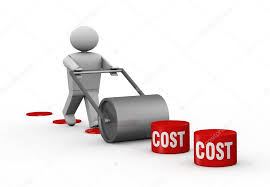 6
(3) Příspěvek na úhradu provozních nákladů vynaložených v souvislosti se zaměstnáváním osoby se zdravotním postižením se neposkytne zaměstnavateli
a) na osobu se zdravotním postižením, která pracuje mimo pracoviště zaměstnavatele,
b) na zaměstnance v pracovním poměru, který je osobou zdravotně znevýhodněnou,
c) na osobu se zdravotním postižením, která je dočasně přidělena k výkonu práce k uživateli, jde-li o zaměstnavatele, který je agenturou práce.
7
§ 78  chráněný trh práce a dohoda o uznání zaměstnavatele za zaměstnavatele na chráněném trhu práce
nahrazení administrativně náročného systému vymezování CHPM novým institutem, kterým je uznání zaměstnavatele za zaměstnavatele na chráněném trhu práce

Uznání zaměstnavatele za zaměstnavatele na chráněném trhu práce bude jednorázový akt, který zajistí, že do systému podpory chráněného trhu práce vstoupí jen takové subjekty, které žádným způsobem nezneužívají poskytovanou podporu. 

Dohoda o uznání zaměstnavatele za zaměstnavatele na chráněném trhu práce se bude uzavírat se zaměstnavatelem, který splní zákonem o zaměstnanosti stanovené podmínky, na dobu 3 let. Pokud o uzavření dohody, po uplynutí této doby, zaměstnavatel požádá nejpozději do 3 měsíců po skončení účinnosti předchozí dohody, uzavře s ním Úřad práce České republiky dohodu o uznání zaměstnavatele za zaměstnavatele na chráněném trhu práce již na dobu neurčitou. 

zpřehlednění systému podpory zaměstnávání osob se zdravotním postižením. 

Chráněný trh práce bude tvořit segment zaměstnavatelů, se kterými bude uzavřena dohoda         o uznání zaměstnavatele za zaměstnavatele na chráněném trhu práce.
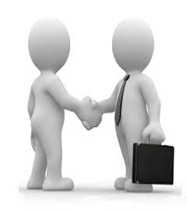 8
§ 78
Chráněný trh práce a dohoda o uznání zaměstnavatele za zaměstnavatele                                                                                                                  na chráněném trhu práce



Chráněný trh práce je tvořen zaměstnavateli, kteří zaměstnávají více než 50 % osob se zdravotním postižením z celkového počtu svých zaměstnanců a se kterými Úřad práce uzavřel písemnou dohodu o jejich uznání za zaměstnavatele na chráněném trhu práce

(2) Dohodu o uznání zaměstnavatele lze se zaměstnavatelem uzavřít za podmínky, že
	a) zaměstnává ve čtvrtletním přepočteném počtu za kalendářní čtvrtletí předcházející dni podání žádosti o uzavření této dohody více 	než 50 % osob se zdravotním postižením z celkového počtu svých zaměstnanců,
	b) ke dni podání žádosti o uzavření dohody o uznání zaměstnavatele nebyl pravomocně odsouzen pro trestný čin podvodu podle 	jiného právního předpisu v souvislosti s poskytováním příspěvku na podporu zaměstnávání osob se zdravotním postižením podle 	tohoto zákona,
	c) ke dni podání žádosti o uzavření dohody o uznání zaměstnavatele není v likvidaci nebo 	v posledních 5 letech nebylo rozhodnuto o zamítnutí insolvenčního návrhu proto, že jeho majetek nebude postačovat k úhradě 	nákladů insolvenčního řízení, o zastavení insolvenčního řízení z důvodu, že pro uspokojení věřitelů je jeho majetek zcela 	nepostačující, nebo o zrušení konkursu z téhož důvodu, a
	d) v období 12 měsíců přede dnem podání žádosti o uzavření dohody o uznání zaměstnavatele 
		1. vyplácel nejméně 80 % zaměstnanců, kteří jsou osobami se zdravotním postižením, mzdu nebo plat bezhotovostně 		převodem na účet vedený u peněžního ústavu, nebo poštovní poukázkou,
		2. zaměstnával nadpoloviční většinu zaměstnanců, kteří jsou osobami se zdravotním postižením, na pracovištích, která 		nejsou jejich bydlištěm,
		3. neuzavíral se zaměstnanci, kteří jsou osobami se zdravotním postižením, smlouvy, z nichž by vyplýval závazek těchto 		zaměstnanců poskytovat zaměstnavateli peněžní prostředky, nebo dohody o srážkách ze mzdy nebo platu v rozporu s 		dobrými mravy,
		4. mu nebyla pravomocně uložena pokuta za správní delikt nebo přestupek na úseku zaměstnanosti nebo inspekce 			práce.
9
(3) Ministerstvo může v případech hodných zvláštního zřetele na základě písemné žádosti zaměstnavatele prominout zaměstnavateli splnění podmínky uvedené v odstavci 2 písm. d) bodě 4, pokud výše uložené pokuty nepřesáhla 50 000 Kč a pokud zaměstnavatel podal žádost podle odstavce 5.
10
§ 78a  příspěvek na podporu zaměstnávání osob se zdravotním postižením na chráněném trhu práce



Příspěvek na podporu zaměstnávání osob  se zdravotním postižením na chráněném trhu práce ve výši 12 000 Kč (zdravotní znevýhodnění 5 000 Kč), přičemž k tomuto příspěvku zaměstnavateli bude náležet paušální částka         1 000 Kč měsíčně na náklady vynaložené na zaměstnávání osoby se zdravotním postižením v kalendářním čtvrtletí, za které o poskytnutí příspěvku žádá. 

			 TEDY 13 000 Kč

Poskytování příspěvku již nebude vázáno na zřízená či vymezená chráněná pracovní místa, protože tento institut bude nahrazen dohodou o uznání zaměstnavatele za zaměstnavatele na chráněném trhu práce.
11
§ 81  snížení 36násobku poskytovaného plnění na 28násobek – opatření k zabránění tzv. „přefakturace“ – účinnost od 1. 1. 2018

Forma plnění povinného podílu zaměstnávaných osob se zdravotním postižením odběrem výrobků nebo služeb nebo zadáváním zakázek zaměstnavatelům zaměstnávajícím více než 50 % osob se zdravotním postižením nadále vyvolává negativní jev, tzv. přefakturaci, při které jsou přes některé zaměstnavatele přefakturovány výrobky, aniž by se na nich podílely osoby se zdravotním postižením. 
	
Proto dochází ke snížení 36násobku poskytovaného plnění na 28násobek průměrné mzdy v národním hospodářství za první až třetí čtvrtletí předcházejícího kalendářního roku za každého přepočteného zaměstnance se zdravotním postižením zaměstnaného v předchozím kalendářním roce. 

§ 81
(3) Zaměstnavatelé a osoby samostatně výdělečně činné uvedení mohou pro účely splnění povinnosti uvedené poskytnout v kalendářním roce své výrobky a služby nebo splnit zadané zakázky jen do výše odpovídající 28násobku průměrné mzdy v národním hospodářství za první až třetí čtvrtletí předcházejícího kalendářního roku za každého přepočteného zaměstnance se zdravotním postižením zaměstnaného v předchozím kalendářním roce a v případě, že nejpozději do 30 kalendářních dnů od zaplacení poskytnutého plnění údaje o poskytnutém plnění vloží do evidence vedené ministerstvem.
12
§ 81, § 83, § 84 zákona o zaměstnanosti  úprava v oblasti zaměstnávání osob  se zdravotním postižením – plnění povinného  podílu
Účinnost od 1. 10. 2017
V souvislosti se zaměstnáváním osob se zdravotním postižením se zřídila evidence plnění povinného podílu zaměstnávání osob se zdravotním postižením, a to s cílem omezení zneužívání tohoto institutu. 	
Evidence plnění povinného podílu bude vedena Ministerstvem práce a sociálních věcí v elektronické podobě.
Správcem evidence je Ministerstvo práce a sociálních věcí. 

V evidenci jsou vedeny:
identifikační údaje dodavatele a odběratele
cena výrobků, služeb nebo zakázek bez daně z přidané hodnoty započitatelná do plnění povinného podílu
datum dodání výrobků, služeb nebo realizace zakázek
číslo dokladu, jímž byla vyúčtována dodávka výrobků, služeb nebo realizovaná zakázka
datum zaplacení odebraných výrobků, služeb nebo realizovaných zakázek
čtvrtletní přepočtený počet zaměstnanců, kteří jsou osobami se zdravotním postižením.
Předmětnou změnou dochází ke změně způsobu vedení této evidence, ale náhradní plnění bude i nadále věcí dodavatelsko-odběratelských vztahů, do kterých stát žádným způsobem nezasahuje.

Za správnost údajů v evidenci plnění povinného podílu odpovídá dodavatel výrobků, služeb nebo zakázek.
§ 113 zákona o zaměstnanosti   společensky účelná pracovní místa (SÚPM)

Prodloužení doby poskytování příspěvku na vyhrazení jednoho SÚPM z 12 na 24 měsíců.

Doba poskytování příspěvku na vyhrazení jednoho SÚPM bude posuzována individuálně u každého uchazeče                     o zaměstnání.
Děkuji za pozornost!
hana.potmesilova@revenium.cz